Mappe a confronto
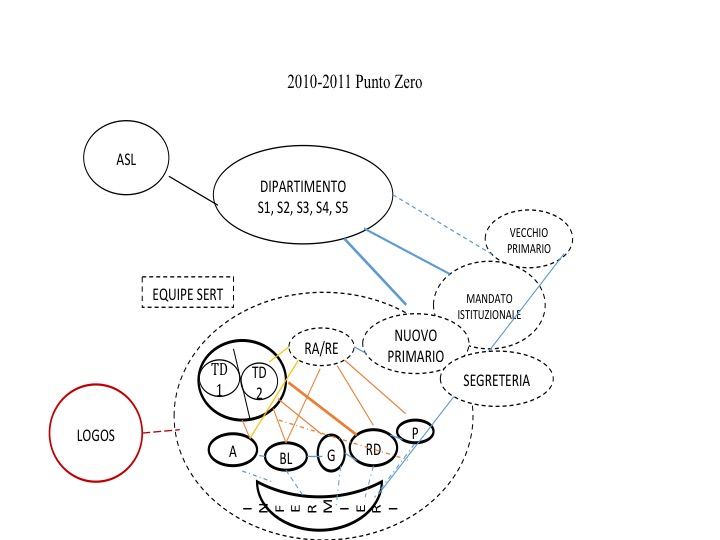 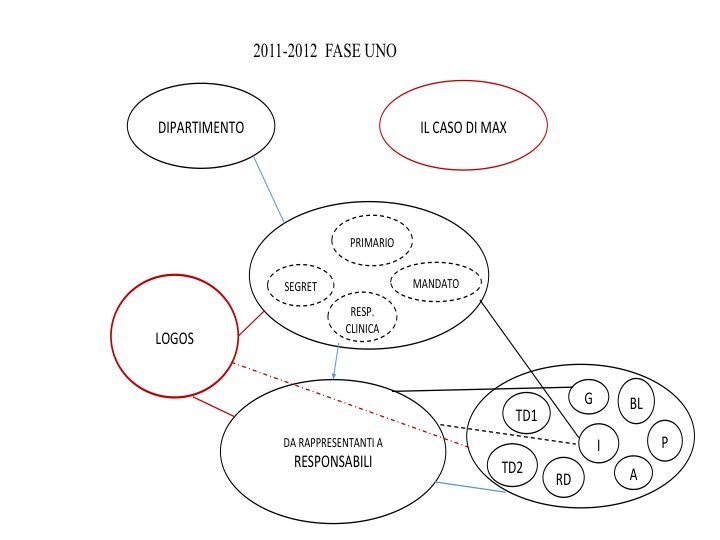 Mappe a confronto
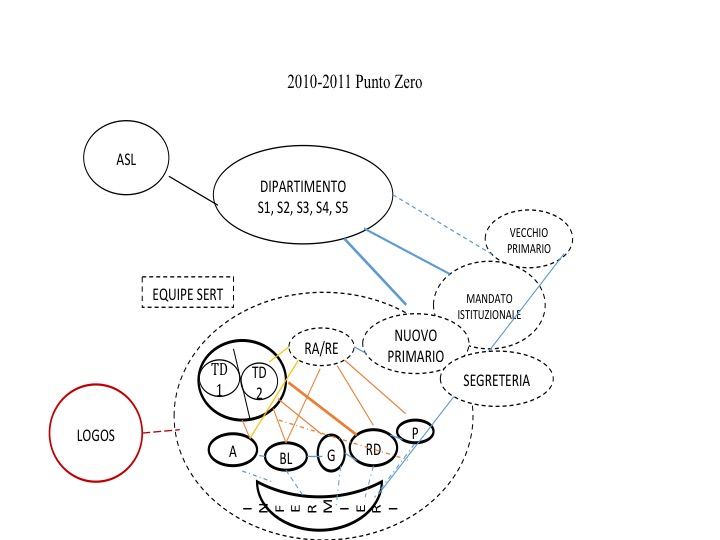 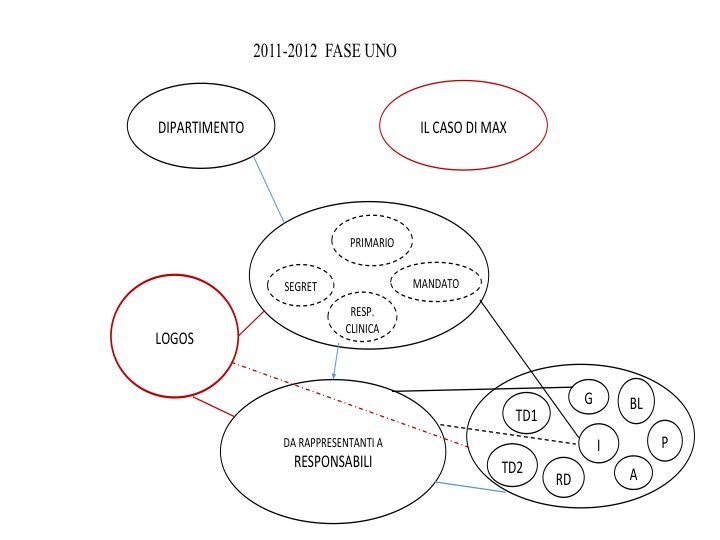 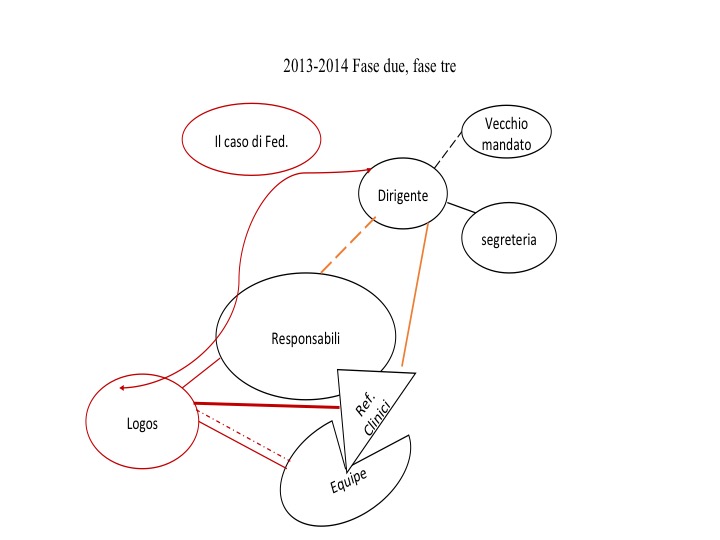 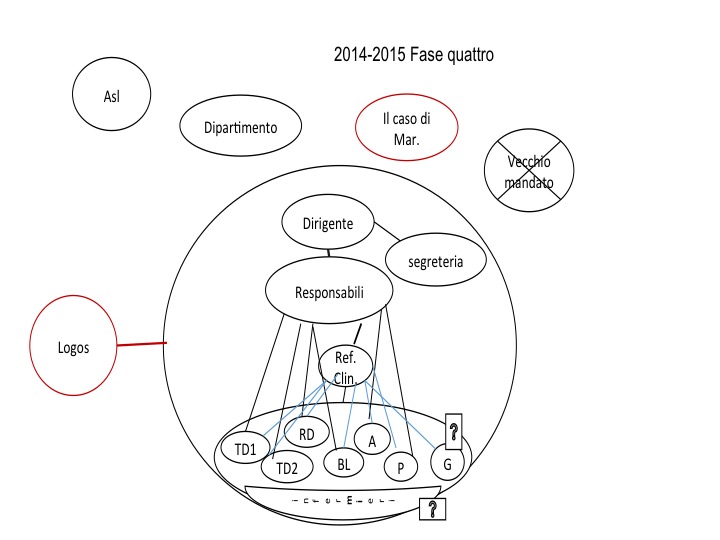